Introduction to webservices
Ulanbek turdukulov
ITC
http and CGI
http://www.example.com/path/file.html
Translated into: GET /path/file.html HTTP/1.1Host: www.example.com

CGI a standard protocol for interfacing external application software with a web server (Wikipedia)
Zone: 18
Easting: 623,456.3
Northing: 4,745,342.3
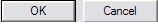 Web Service Operation
Client
Web Server
(Listening for requests)
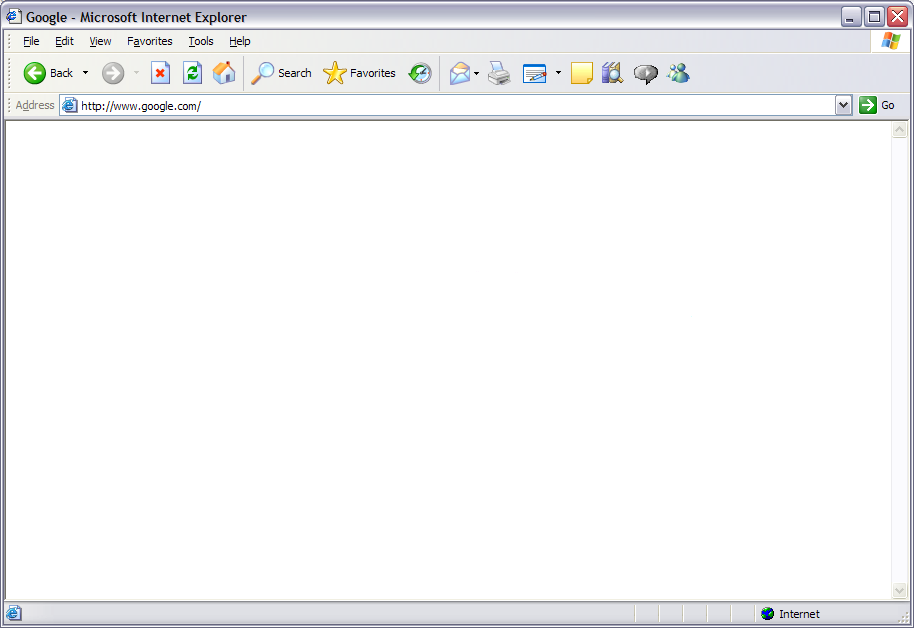 1. Creates Request
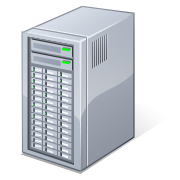 Convert UTM To Lat/Long
2. Request sent to web service
Longitude: -73.3456
Latitude: 42.2753
Processing….
3. Receives request
7. Receives response and parses
6. Response sent to client
4. Calls the function
5. Creates response with results
Map Service Operation
Client
Web Server/Map Server
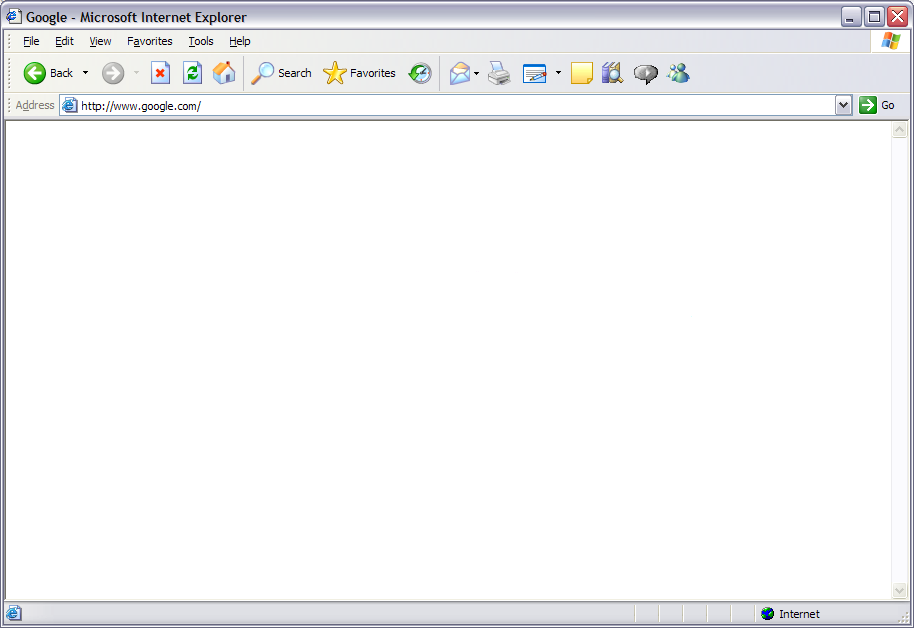 1. Creates Request
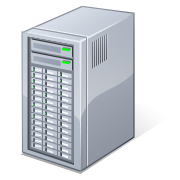 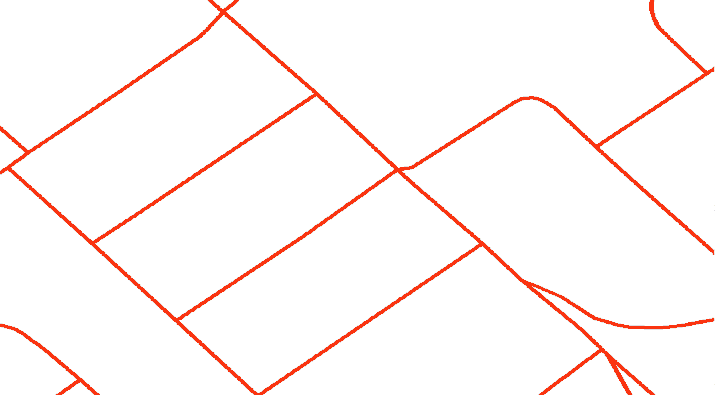 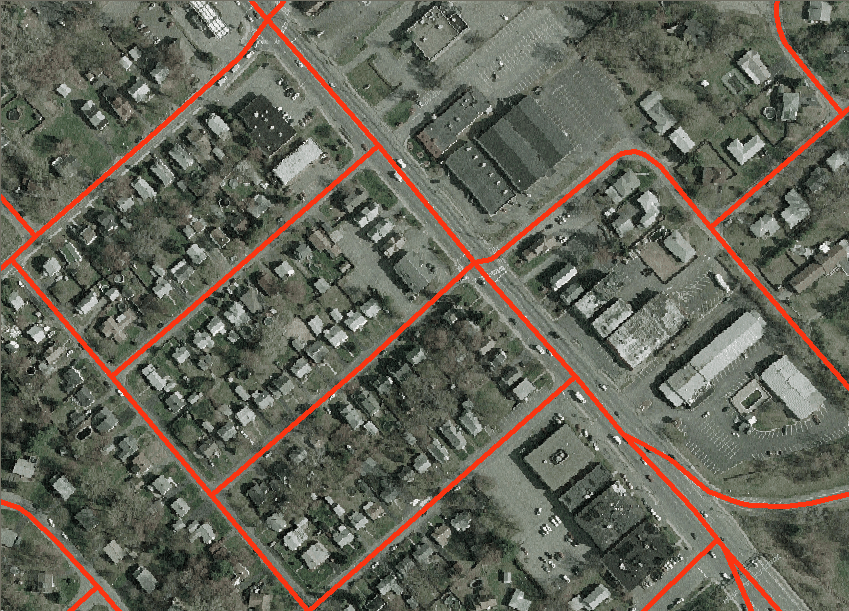 2. Request sent to web service
3. Receives request
8. Receives response, parses to extract image and updates map
7. Response sent to client
4. Calls the map server to request map
5. Map Server generates map as image file
6. Creates response with image file